МОЛЕКУЛЯРНЫЕ МАРКЕРЫ
Молекулярные маркеры (синоним – ДНКмаркеры) – это генетические маркеры, анализируемые на уровне ДНК. ДНК-маркеры являются третьим поколением генетических маркеров. Им предшествовали белковые маркеры, а еще ранее – классические генетические маркеры
02
01
Классический генетический маркер
Основные классы молекулярных маркеров
04
Основные направления использования
монолокусных маркеров
05
Метод «ДНК-отпечатков»
03
ОСНОВНЫЕ НАПРАВЛЕНИЯ
И ПРЕИМУЩЕСТВА ИСПОЛЬЗОВАНИЯ
МОЛЕКУЛЯРНЫХ МАРКЕРОВ
Классический генетический маркер
01
Соответствует гену, аллели которого имеют четко выраженные отличия на уровне фенотипа.
Белковый маркер соответствует гену, аллели которого имеют отличия (разную молекулярную массу) на уровне белкового продукта.
Молекулярный маркер соответствует гену или некодирующему участку генома, разные варианты (аллели) которого отличаются на уровне ДНК. Отличия на уровне ДНК (полиморфизм ДНК) могут быть выявлены:
– с помощью гибридизации с известными
нуклеотидными последовательностями;
– при секвенировании нуклеотидной последовательности;
– при сравнении длины фрагментов, полученных с помощью полимеразной цепной
реакции (ПЦР);
– в результате обработки ДНК эндонуклеазами рестрикции.
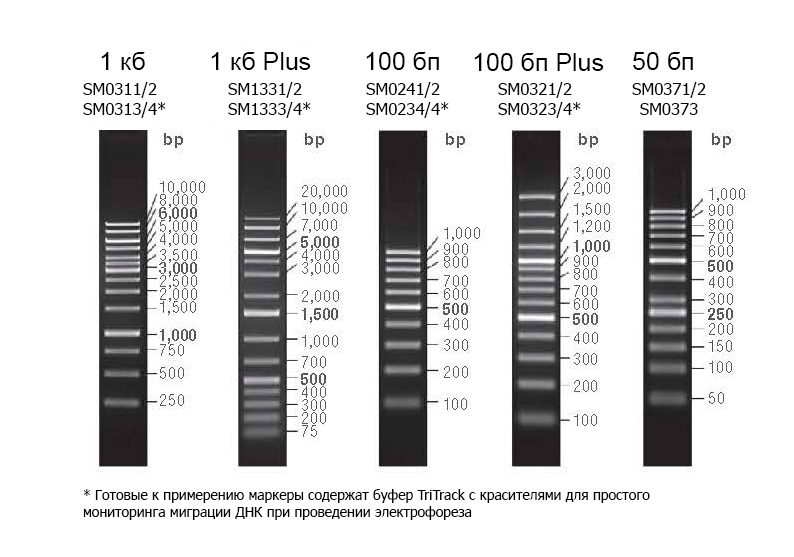 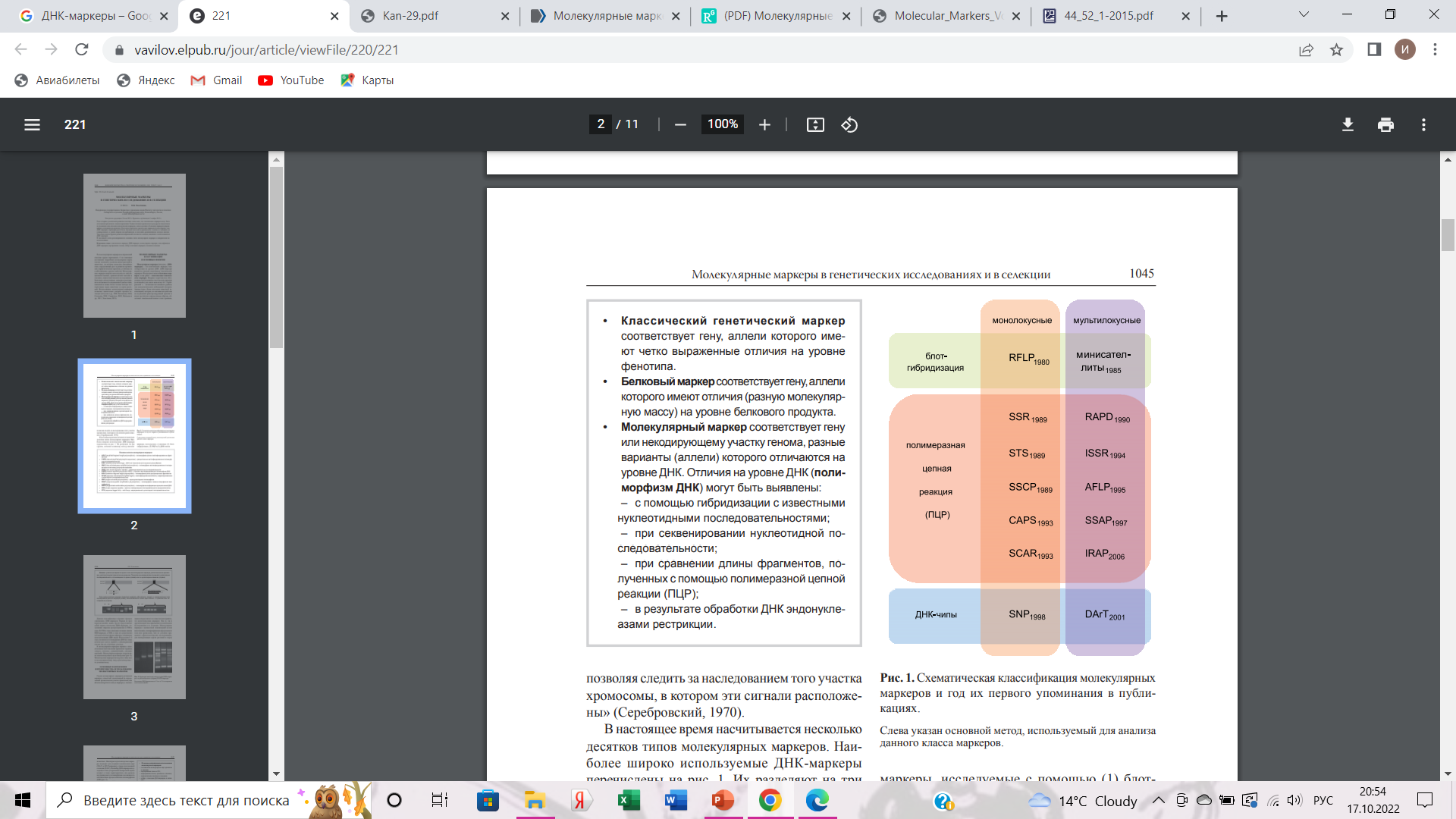 .
.
В настоящее время насчитывается несколькот десятков типов молекулярных маркеров. Наиболее широко используемые ДНК-маркеры перечислены на рис . Их разделяют на три группы, согласно основному методу анализа:маркеры, исследуемые с помощью (1) блотгибридизации, (2) ПЦР и (3) ДНК-чипов
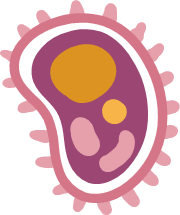 02
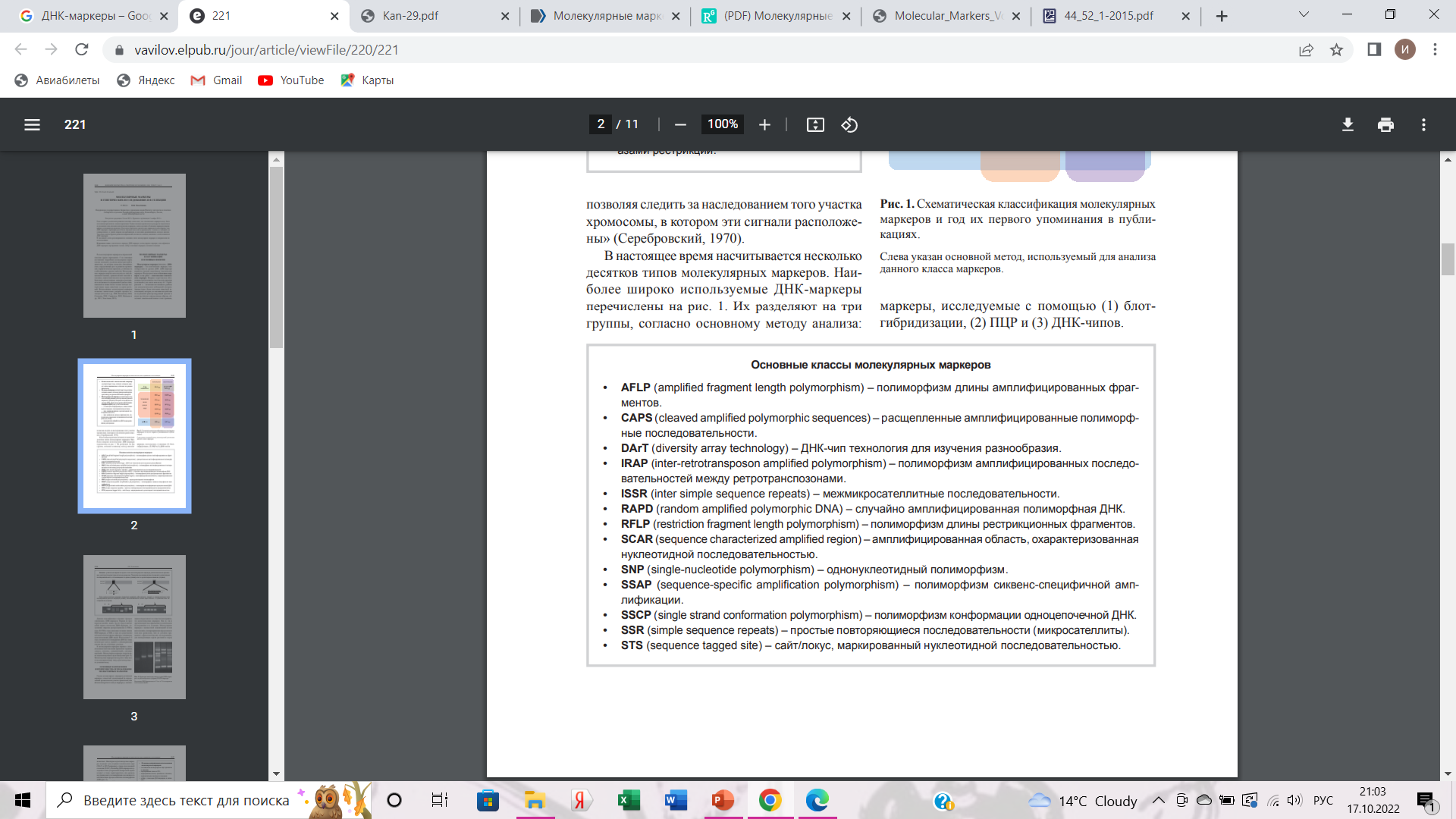 .
.
.
03
ОСНОВНЫЕ НАПРАВЛЕНИЯ
И ПРЕИМУЩЕСТВА ИСПОЛЬЗОВАНИЯ
МОЛЕКУЛЯРНЫХ МАРКЕРОВ
Среди молекулярных маркеров различают маркеры с известной локализацией (в определенной хромосоме или участке хромосомы, или вблизи конкретного гена) и маркеры, о локализации которых ничего не известно (как правило, это мультилокусные маркеры). Как те, так и другие находят свое применение в генетических исследованиях и в селекции. Молекулярные маркеры с неизвестной локализацией нельзя
использовать для маркирования определенного гена или хромосомы, зато их успешно применяют в филогенетических исследованиях, для паспортизации сортов растений и породживотных. Некоторые мультилокусные маркеры подходят для создания генетических карт (DArT- и AFLP-маркеры), а также для геномной селекции (DArT). На выбор ДНК-маркеров подходящего типа для решения конкретной задачи влияют и такие характеристики, как уровень внутривидового полиморфизма и возможность автоматизации процесса анализа полиморфизма ДНК.
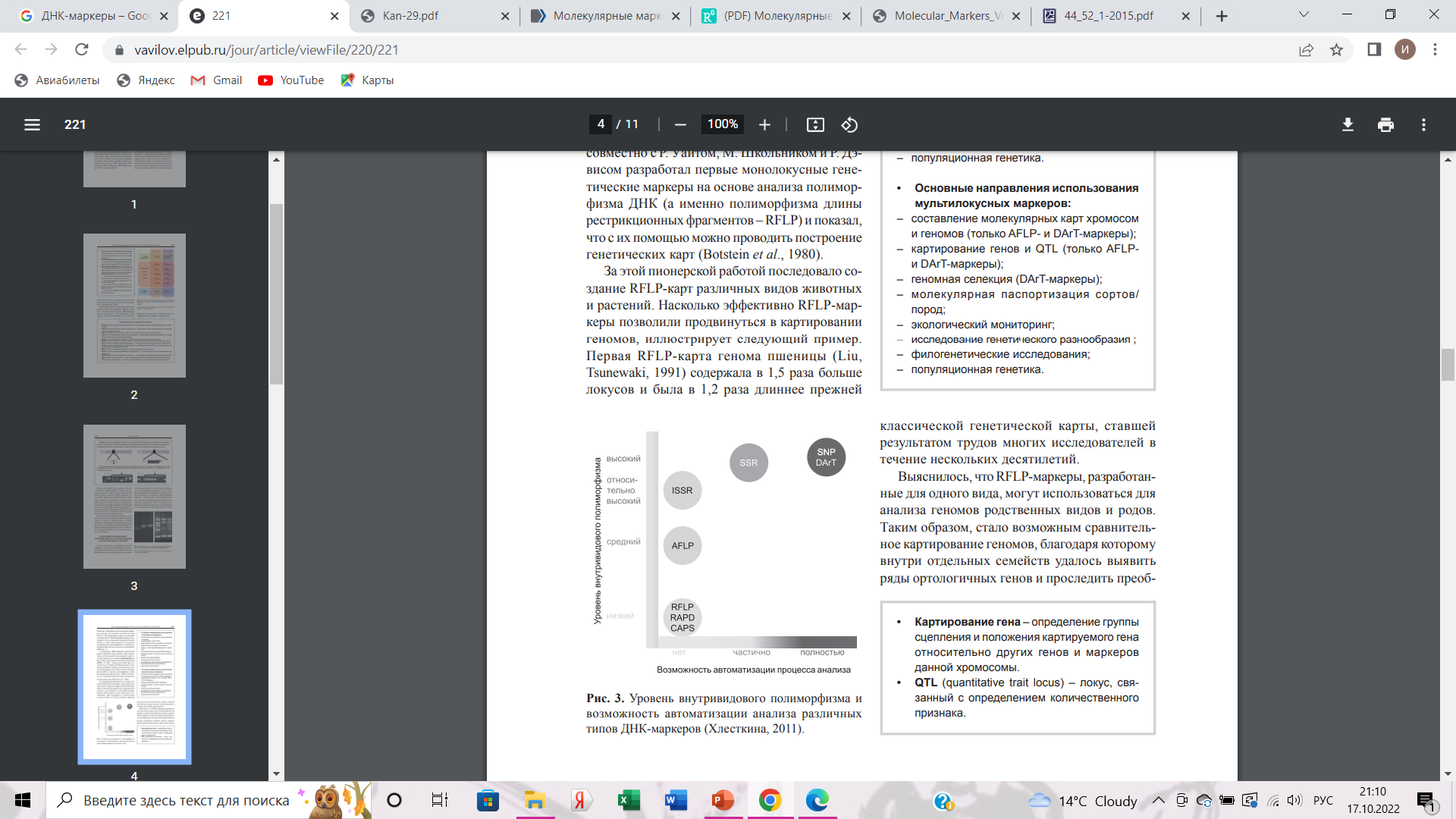 03
По сравнению с другими методами идентификации сложных ДНК метод RAPD обладает 
следующими преимуществами: 1) для всех видов растений можно использовать один и тот же 
(универсальный) набор олигонуклеотидных праймеров; 2) не нужно создавать геномные библиотеки, использовать радиоактивные зонды, проводить гибридизацию, т. е. можно легко и быстро охарактеризовать большое количество образцов; 3) процесс можно автоматизировать. Кроме того, для проведения обычной ПЦР необходимо знать нуклеотидную последовательность искомого гена или его фрагмента — мишени для амплификации. В случае же RAPD амплифицируется любой участок генома, содержащий две комплементарные праймеp у последовательности, которые фланкируют сегмент ДНК длиной от 100 до 3000 п. н
С помощью молекулярных маркеров можно:
ускорять процесс селекции;
сокращать площади, занятые селекционным материалом;
достигать более высокой точности отбора;
Добиваться экономии трудовых и материальных ресурсов.
04
Основные направления использования
монолокусных маркеров:
– составление молекулярных карт хромосом
и геномов;
– картирование генов и QTL;
– маркирование генов, хромосом и геномов;
– сравнительная генетика и геномика;
– отбор с помощью ДНК-маркеров в селекции;
– геномная селекция (только SNP-маркеры);
– молекулярная паспортизация сортов/
пород;
– диагностика заболеваний;
– экологический мониторинг;
– исследование генетического разнообразия;
– филогенетические исследования;
– популяционная генетика.
.
Основные направления использования
мультилокусных маркеров:
– составление молекулярных карт хромосом
и геномов (только AFLP- и DArT-маркеры);
– картирование генов и QTL (только AFLPи DArT-маркеры);
– геномная селекция (DArT-маркеры);
– молекулярная паспортизация сортов/
пород;
– экологический мониторинг;
– исследование генетического разнообразия ;
– филогенетические исследования;
– популяционная генетика.
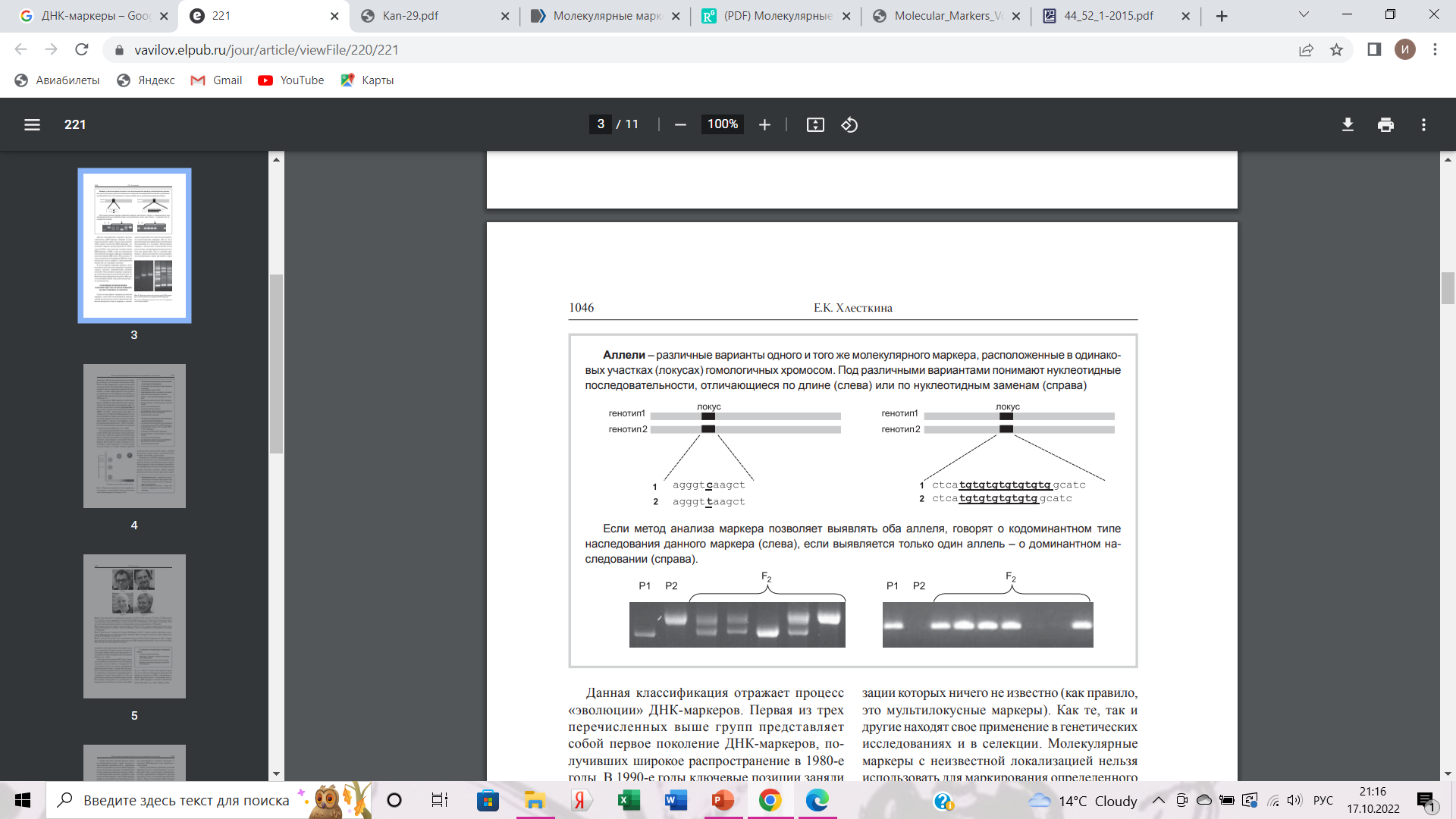 02
.
05
Метод «ДНК-отпечатков»
Нуклеотидные последовательности всех олигонуклеотидов известны, но какой из 
них окажется эффективным инициатором ПЦР, неясно. Если праймер гибридизуется с обеими  цепями ДНК-мишени в подходящей ориентации и сайты расположены на расстоянии от 100 до  3000 п. н. друг от друга, то фланкированный ими сегмент ДНК будет амплифицирован, а полученный фрагмент можно выделить с помощью гель-электрофореза и визуализировать 
окрашиванием. Число разных фрагментов ДНК, образующихся при амплификации, зависит от  праймера и геномной ДНК. Для одних и тех же праймера и ДНК-мишени продукты  амплификации будут каждый раз одинаковыми, а замена лишь одного нуклеотида в праймере  приведет к полной смене набора получаемых фрагментов. Таким образом, используя один и тот 
же набор олигонуклеотидных праймеров, можно сравнивать RAPD-«ДНК-отпечатки» разных  растительных культур, а следовательно, и сами культуры. Для выявления различий между двумя  очень близкими сортами или культурами растений часто приходится использовать несколько  произвольных праймеров с известной нуклеотидной последовательностью . Как и все  другие молекулярные маркеры, RAPD можно применять для характеристики целых геномов, 
отдельных хромосом или генов.
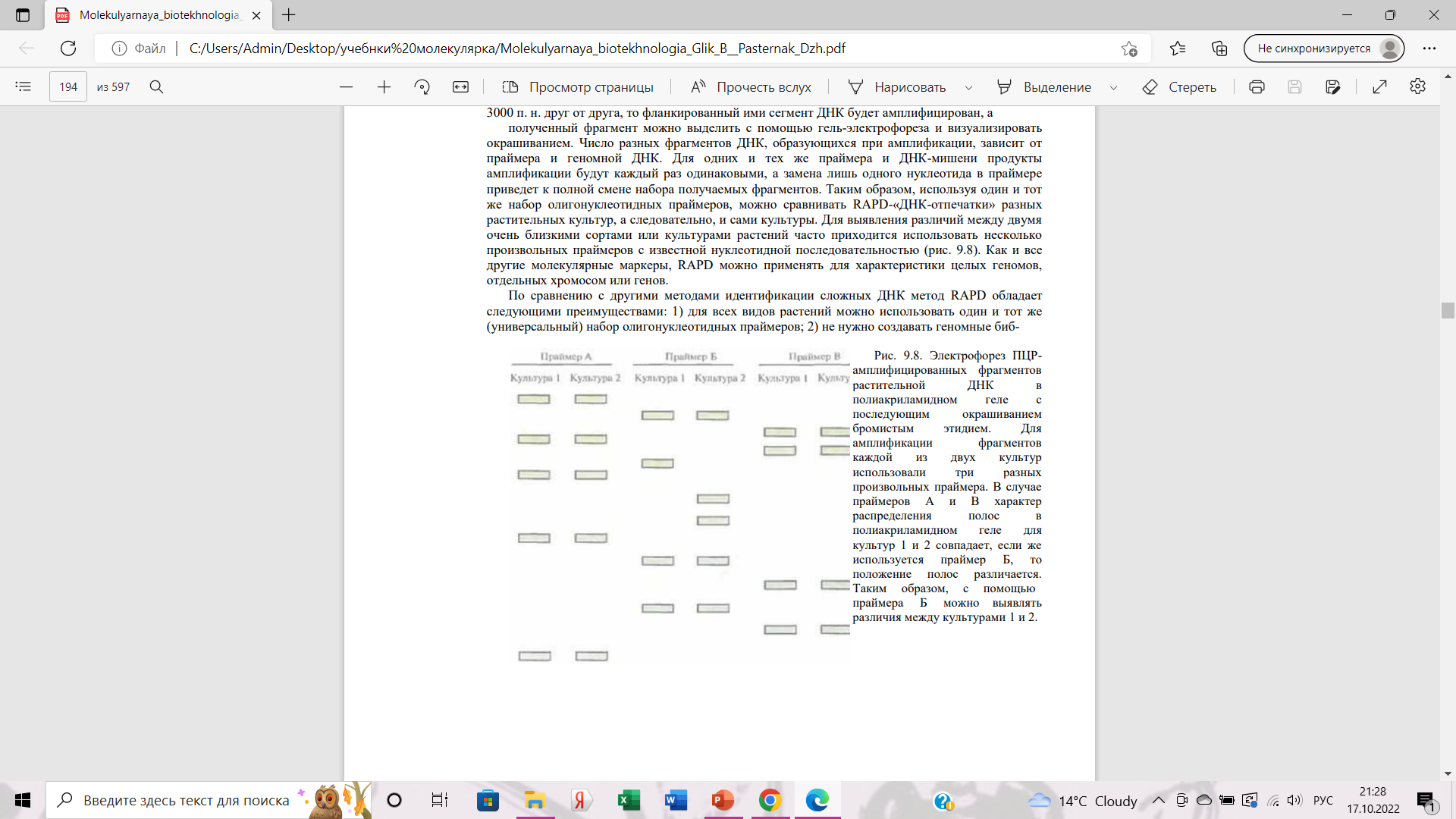 Электрофорез ПЦР амплифицированных фрагментов  растительной ДНК в 
полиакриламидном геле с  последующим окрашиванием  бромистым этидием. Для 
амплификации фрагментов  каждой из двух культур  использовали три разных 
произвольных праймера. В случае 
праймеров А и В характер  распределения полос в  полиакриламидном геле для  культур 1 и 2 совпадает, если же  используется праймер Б, то  положение полос различается.  Таким образом, с помощью 
праймера Б можно выявлять 
различия между культурами 1 и 2
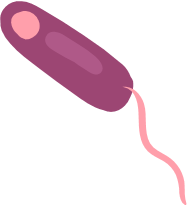 Заключение
В последнее время все более важную роль приобретают ДНК-технологии, которые эффективно могут быть использованы для оптимизации селекции.В этом случае нам помогают ДНК маркеры. На смену белковым маркерам приходят молекулярные или ДНКмаркеры, такие признаки (качества), как надежность, информативность, достоверность, воспроизводимость и определяют значительное превосходство молекулярных маркеров перед другими методами исследования. Таким образом, использование молекулярных маркеров становится одним из основных стандартов селекции растений благодаря повсеместному распределению по геному и практической универсальности применения в современной науке.
Список литературы:
МОЛЕКУЛЯРНЫЕ МАРКЕРЫ В ГЕНЕТИЧЕСКИХ ИССЛЕДОВАНИЯХ И В СЕЛЕКЦИИ © 2013 г. Е.К. Хлесткина Федеральное государственное бюджетное учреждение науки Институт цитологии и генетики Сибирского отделения Российской академии наук, Новосибирск, Россия
Глик Б., Пастернак Дж. Г54 Молекулярная биотехнология. Принципы и применение. Пер. с англ. - М.: Мир, 2002.  — 589 с., ил.
ДНК-МАРКЕРЫ В РАСТЕНИЕВОДСТВЕ К.Р. КАНУКОВА1 , И.Х. ГАЗАЕВ1, Л.К. САБАНЧИЕВА, З.И. БОГОТОВА1,2 , С.П. АППАЕВ1 1ФГБНУ «Федеральный научный центр «Кабардино-Балкарский научный центр Российской академии наук» 360002, КБР, г. Нальчик, ул. Балкарова, 2
Известия Гомельского государственного университета  имени Ф. Скорины, № 3 (96), 2016 УДК 599.742.73 Микросателлитные ДНК-маркеры в генетической дактилоскопии особей Felis catus и родственных видов семейства Кошачьи